Methodes, databases, tools
Modules. Sub-modules, elementen
Resultaten
We-Energy [0-Meting spel]
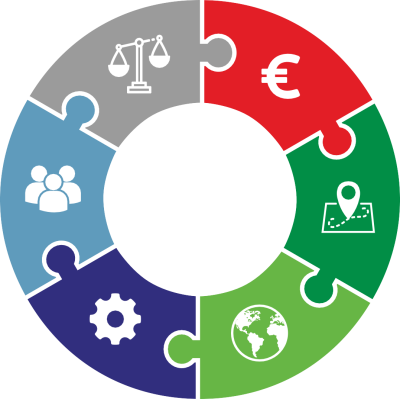 Welke elementen moeten worden onderzocht binnen deze specifieke 0-meting?
Welke methodes, databases, of tools zijn geschikt voor het vinden van informatie over de geselecteerde elementen?
Welke elementen spelen een rol in uw omgeving
Wat zijn de benodigde uitkomsten uit deze specifieke 0-meting?
Gebied fysiek
Gebied fysiek
Gebied fysiek
UITLEG VAN HT SPEL
In stap 3 worden de uitkomsten en eenheden bepaald waaraan de informatie moet voldoen. Een 0-meting levert uiteindelijk informatie over een bepaald gebied of object in zo duidelijk mogelijke uitkomsten. Deze uitkomsten moeten dus goed gedefinieerd, eenduidig en waar mogelijk vergelijkbaar zijn; bijv. elektriciteitsgebruik in kWh of de label van een huis. In sommige gevallen is dit het startpunt van de 0-meting, als er bijv. een duidelijk beeld is van wat er opgeleverd moet worden aan uitkomsten.
In stap 1 wordt bepaald wat het doel is van de nulmeting (waarvoor wordt de nulmeting gemaakt) en daarmee samenhangend: welke elementen, ook wel onderdelen van de 0-meting bijv. gebied, object, energievraag etc., nodig zijn voor de nulmeting. Een nulmeting kan voor verschillende concrete situaties worden gebruikt, bijvoorbeeld voor de indiening van een PAW aanvraag of een wijk energieplan. De gegevens die nodig zijn om het energiegebruik in gebied te bepalen zijn anders dan voor het bepalen van een energielabel van een huis. Niet voor alle situaties zijn dezelfde gegevens nodig.
In stap 2 worden de methoden, tools en databases beschreven die de benodigde informatie kunnen verzamelen voor de verschillende elementen die zijn geselecteerd in stap 1. De methoden worden beschreven in een vaste lay-out, ook wel label genoemd, waar belangrijke kernmerken vastgelegd worden; bijv. wat voor data er beschikbaar is, of het vrij beschikbaar is, en of welke kwaliteit de data heeft. Met deze kenmerken eenduidig kunnen de methoden, tools en databases beter gekoppeld worden aan de in punt 1 beschreven elementen.
Object fysiek
Object fysiek
Object fysiek
Duurzaamheid potenties kaarten
Gebied / object / Duurzaamheid sociaal-politiek
Duurzaamheid fysiek kaarten
Object fysiek kaarten
Gebied fysiek kaarten
Elementen
Elementen
Elementen
Elementen
Elementen
Methoden
Methoden
Methoden
Methoden
Methoden
Uitleg
Uitleg
Uitleg
Uitleg
Uitleg
Resultaten
Resultaten
Resultaten
Resultaten
Resultaten
UITLEG GEBRUIKTE KLEUREN EN KAARTEN IN HET SPEL
Het gaat hier om fisiek meetbare elementen zoals stroomverbruik, energielabel, bouwjaar etc.
Het gaat hier om fisiek meetbare elementen zoals stroomverbruik, ruimtelijk bezit, postcodes in regio etc.
Het gaat hier om fisiek meetbare elementen
Het gaat hier om fisiek meetbare elementen
Het gaat hier om fisiek meetbare elementen
Gebied / object / duurzaamheid sociaal-politiek
Gebied / object / duurzaamheid sociaal-politiek
Gebied / object / duurzaamheid sociaal-politiek
Duurzaam fysiek
Duurzaam fysiek
Duurzaam fysiek
Duurzaam  potentie
Duurzaam  potentie
Duurzaam  potentie
CHECKLIST
Minimaal label C
Krachtaansluiting stroomnet
Tapwater voorziening
Warmteopslagvat
2 m3 aan ruimte in huis
Plek voor verdamper buiten
-
+
0
0
0
+3
+1
1
2
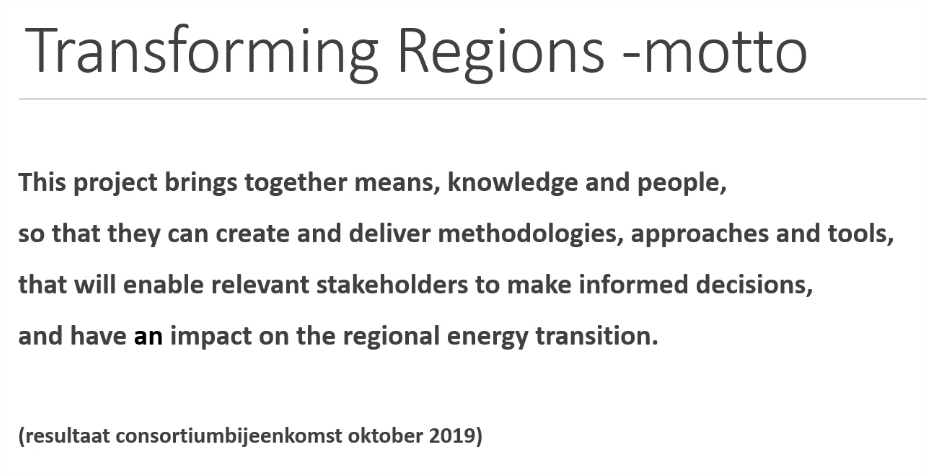 +3
3
4
-4
5
6
7
8
Duurzaamheid fysiek
Duurzaamheid fysiek
Duurzaamheid fysiek
Duurzaamheid fysiek
Duurzaamheid fysiek
Element
Element
Element
Element
Element
9
10
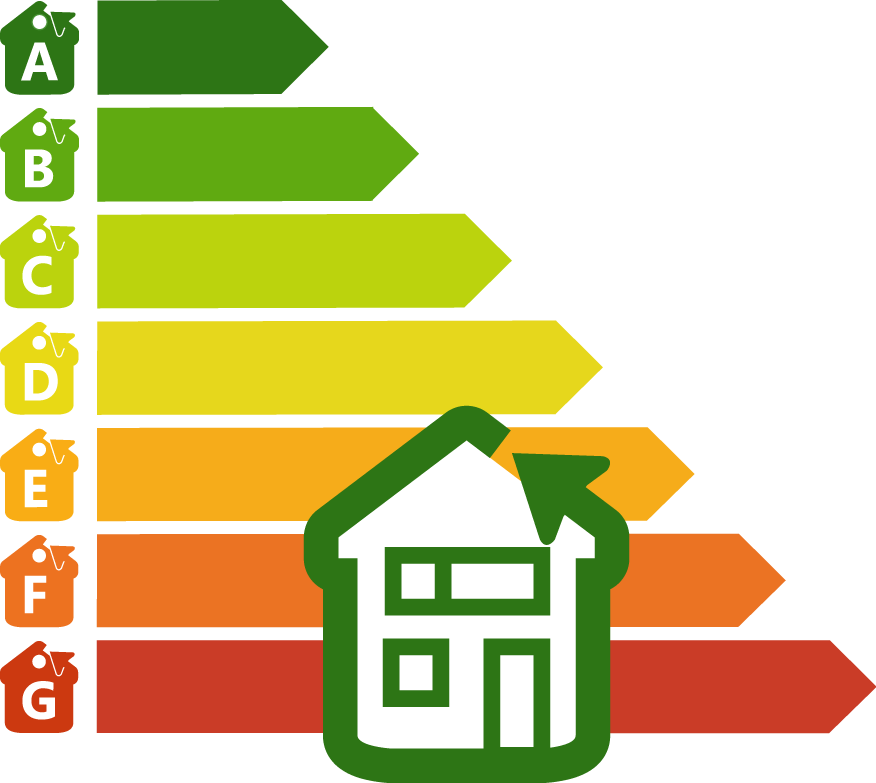 PLACING CARDS
A card with the same color can be placed in this box, for example orange for roof production cards like solar PV or heat panels
Energiebesparing behaald
Duurzame energieproductie
Inkoop groene energie
Duurzaam vervoer
------------------------------------------
STROOM
WARMTE
KOPEN
KOSTEN
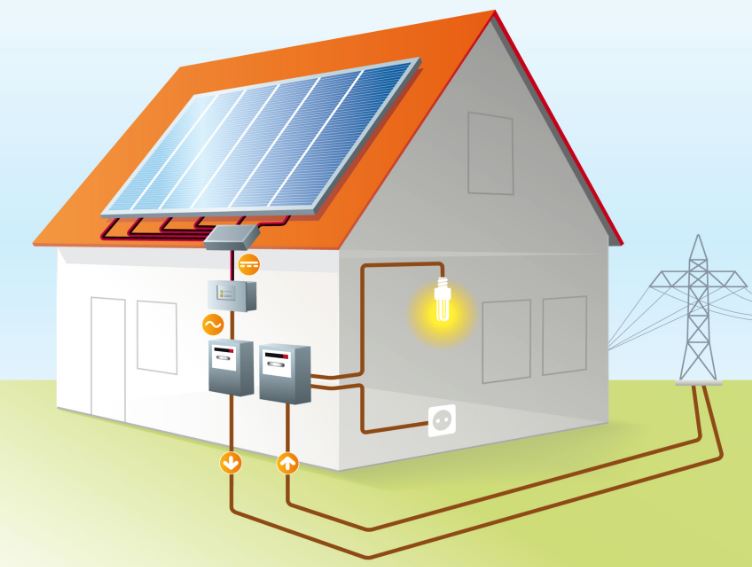 PLANEET
BALANS
PRODUCTION
NUMBER
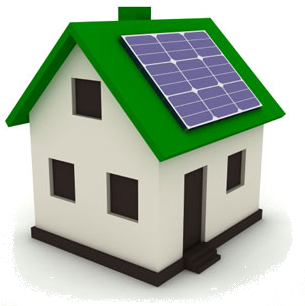 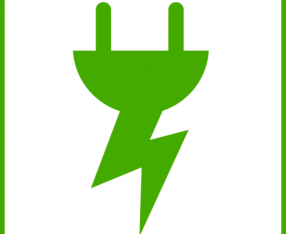 When more cards are used the amount can be indicated by placing a pawn on the selected amount, for example placing 8 solar PV panels on the roof. The scores of the card are also multiplied with this number, for example 8 times the scores of a single solar PV panel.
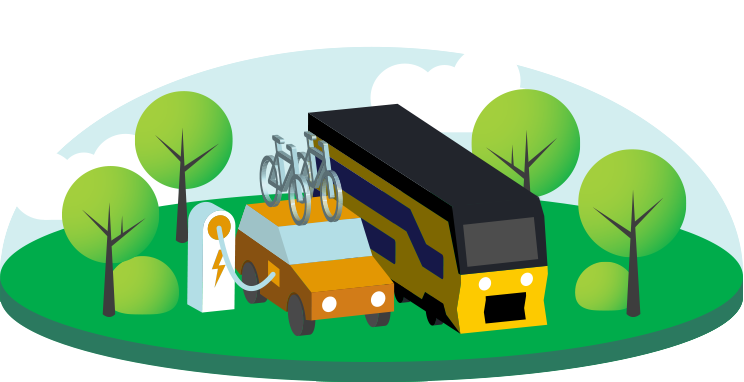 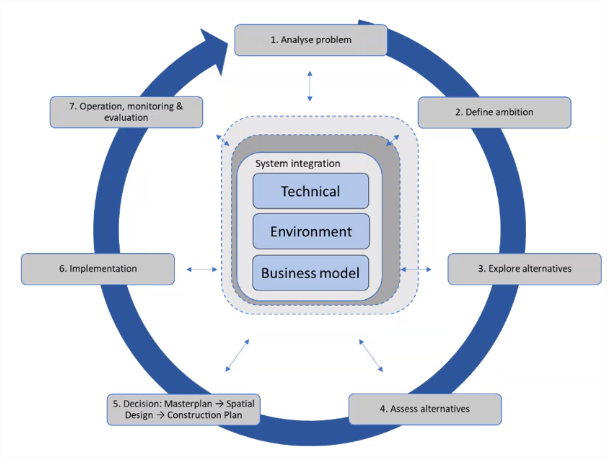 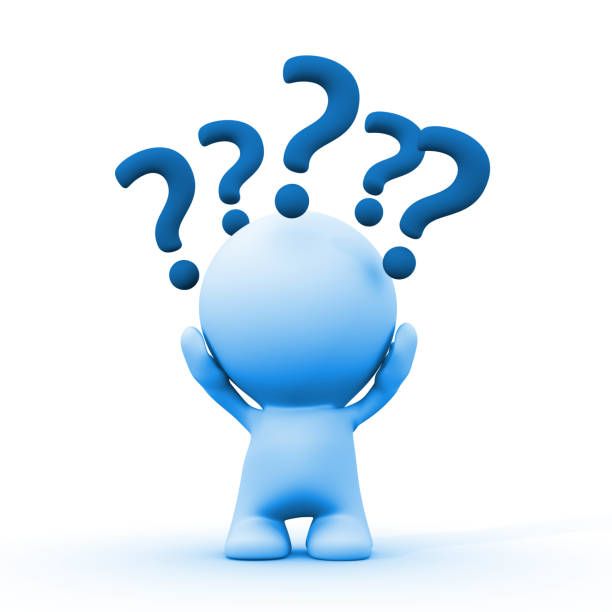 Buying an airheat pump
Z.O.Z
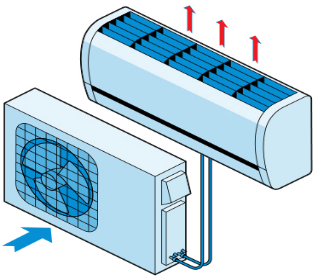